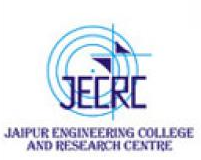 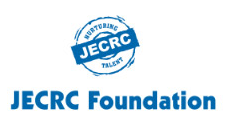 JAIPUR ENGINEERING COLLEGE AND RESEARCH CENTRE
Year & Sem – B.Tech 3 year, Sem-V
Subject –Power System-1
Unit – 3
Presented by –  Mrs. Neha Agrawal
DESIGNATION –Assistant Professor
DEPARTMENT-Electrical Engineering
Prepared by,  Mrs. Neha Agrawal
Jaipur Engineering College & Research Center                  Power System Components
1
VISSION AND MISSION OF INSTITUTE
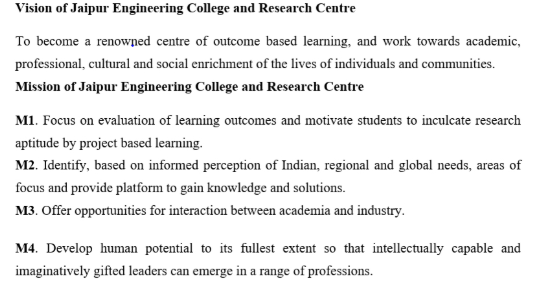 Prepared by,  Mrs. Neha Agrawal
Jaipur Engineering College & Research Center                  Power System Components
2
VISSION AND MISSION OF DEPARTMENT
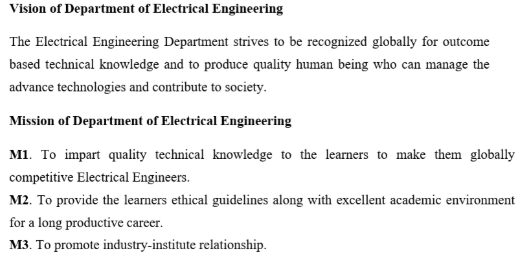 Prepared by,  Mrs. Neha Agrawal
Jaipur Engineering College & Research Center                  Power System Components
3
Course Outcome for power System-1
CO1: Identify the different parameters of transmission lines and understand the basic power system.
CO2: Analysis the overhead and underground transmission and distribution lines and identify the faults. 
CO3: Design and analysis of over voltage generation and its protection in power system.
Prepared by,  Mrs. Neha Agrawal
Jaipur Engineering College & Research Center                  Power System Components
4
Syllabus For Chapter-3
Power System Components: Overhead Transmission Lines and Cables: Electrical and Magnetic Fields around conductors, Corona. Parameters of lines and cables. Capacitance and Inductance calculations for simple configurations. Travelling-wave Equations. Sinusoidal Steady state representation of Lines: Short, medium and long lines. Power Transfer, Voltage profile and Reactive Power. Characteristics of transmission lines. Surge Impedance Loading. Series and Shunt Compensation of transmission lines. Transformers: Three-phase connections and Phase-shifts. Three winding transformers, autotransformers, Neutral Grounding transformers. Tap-Changing in transformers. Transformer Parameters. Single phase equivalent of three-phase transformers. Synchronous Machines: Steady-state performance characteristics. Operation when connected to infinite bus. Real and Reactive Power Capability Curve of generators. Typical waveform under balanced terminal short circuit conditions – steady state, transient and subtransient equivalent circuits. Loads: Types, Voltage and Frequency Dependence of Loads. Per-unit System and per-unit calculations.
Prepared by,  Mrs. Neha Agrawal
Jaipur Engineering College & Research Center                  Power System Components
5
Syllabus of  power System-1
Over-voltages and Insulation Requirements Generation of Over-voltages: Lightning and Switching Surges. Protection against Overvoltages, Insulation Coordination. Propagation of Surges. Voltages produced by traveling surges. Bewley Diagrams.
Fault Analysis and Protection Systems Method of Symmetrical Components (positive, negative and zero sequences). Balanced and Unbalanced Faults. Representation of generators, lines and transformers in sequence networks.
Prepared by,  Mrs. Neha Agrawal
Jaipur Engineering College & Research Center                  Power System Components
6
Syllabus of  power System-1
Computation of Fault Currents. Neutral Grounding. Switchgear: Types of Circuit Breakers. Attributes of Protection schemes, Back-up Protection. Protection schemes (Over-current, directional, distance protection, differential protection) and their application. 
Introduction to DC Transmission & Renewable Energy Systems DC Transmission Systems: Line-Commutated Converters (LCC) and Voltage Source Converters (VSC). LCC and VSC based dc link, Real Power Flow control in a dc link. Comparison of ac and dc transmission. Solar PV systems: I-V and P-V characteristics of PV panels, power electronic interface of PV to the grid. Wind Energy Systems: Power curve of wind turbine. Fixed and variable speed turbines. Permanent Magnetic Synchronous Generators and Induction Generators. Power Electronics interfaces of wind generators to the grid
Prepared by,  Mrs. Neha Agrawal
Jaipur Engineering College & Research Center                  Power System Components
7
Power System Components
Electrical and Magnetic Fields around conductors
Corona
Parameters of lines and cables
Capacitance and Inductance calculations for simple configurations 
Travelling-wave Equations. 
Sinusoidal Steady state representation of Lines: Short, medium and long lines.
Power Transfer, Voltage profile and Reactive Power. Characteristics of transmission lines. 
Surge Impedance Loading. 
Series and Shunt Compensation of transmission lines
Prepared by,  Mrs. Neha Agrawal
8
Jaipur Engineering College & Research Center                  Power System Components
Electrical and Magnetic Fields around conductors
Prepared by,  Mrs. Neha Agrawal
Jaipur Engineering College & Research Center                  Power System Components
9
Corona in Overhead Transmission Line
Ionization of Air Surrounding the Power Conductors is called Corona
Self sustained Electric Discharge Phenomenon
Dielectric Strength of Air equals to 30 kV/cm peak at NTP
Faint violet glow appears which is visible in the dark
Production of ozone gas & Hissing Noise
Prepared by,  Mrs. Neha Agrawal
Jaipur Engineering College & Research Center                  Power System Components
10
Figure : Corona Discharge
11
Critical Disruptive Voltage
Vc = mo  go δ r loge (d/r)	kV/phase

where
δ = air density factor = 3.92b / (273 +	t)
mo (irregularity factor ) = 1 for polished conductors
= 0·98 to 0·92 for dirty conductors
= 0·87 to 0·8 for stranded conductors

Visual Critical Voltage
minimum phase-neutral voltage at which corona glow appears all  along the line conductors.
Prepared by,  Mrs. Neha Agrawal
Jaipur Engineering College & Research Center                  Power System Components
12
Corona Loss
Formation of corona is always accompanied by energy loss
which is dissipated in the form of light, heat, sound and chemical action

Power loss due to corona is given by :
Prepared by,  Mrs. Neha Agrawal
Jaipur Engineering College & Research Center                  Power System Components
13
Factors Affecting Corona
Atmospheric Factors
Field Around the Conductor
Conductor size
Spacing between conductors
No. of Conductor/Phases
Profile of Conductor
Surface Conditions of Conductor
Prepared by,  Mrs. Neha Agrawal
Jaipur Engineering College & Research Center                  Power System Components
14
Methods Reducing Corona Effect
By increasing conductor size
Using Bundled Conductors
Using Hollow Conductors
Using Corona rings
By increasing conductor spacing
Prepared by,  Mrs. Neha Agrawal
Jaipur Engineering College & Research Center                  Power System Components
15
Advantages of Corona Losses
Reduces the steepness of voltage Surge produced due to  Lighting or Switching
Reduces the Electro-static stresses between the conductors
Disadvantages of Corona Losses
Loss of Power
Reduces the Transmission efficiency of the line
Radios and Television Interference
Inductive interference with neighbouring Communication  lines
Prepared by,  Mrs. Neha Agrawal
16
Jaipur Engineering College & Research Center                  Power System Components
Transmission Line Parameter
An electric transmission line has four parameters, namely resistance, inductance, capacitance and shunt conductance. These four parameters are uniformly distributed along the whole line. 







Equivalent Circuit Diagram of Transmission Line
Resistance(R): It is the opposition of line conductors to current flow. The resistance is distributed uniformly along the whole length of the line.
Inductance(L): When an alternating current flows through a conductor, a changing flux is set up which links the conductor. Due to these flux linkages, the conductor possesses inductance. Inductance depends on: Material, size, position, spacing, flux linkage due to own conductor current (both internal & external) and flux linkage due to other conductor current (only External)
 Mathematically, inductance is defined as the flux linkages per ampere i.e.
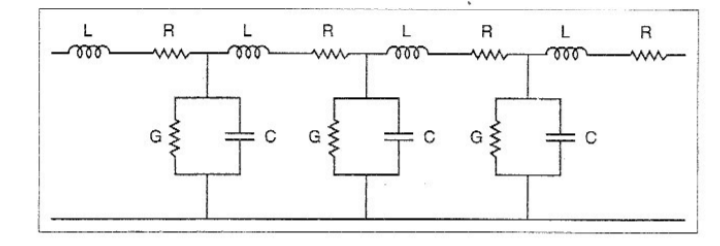 Prepared by,  Mrs. Neha Agrawal
Jaipur Engineering College & Research Center                  Power System Components
17
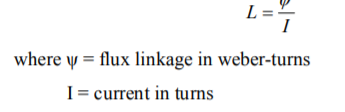 Prepared by,  Mrs. Neha Agrawal
18
Jaipur Engineering College & Research Center                  Power System Components
Flux Linkages
Prepared by,  Mrs. Neha Agrawal
Jaipur Engineering College & Research Center                  Power System Components
19
Flux Linkages
Prepared by,  Mrs. Neha Agrawal
20
Jaipur Engineering College & Research Center                  Power System Components
Flux Linkages
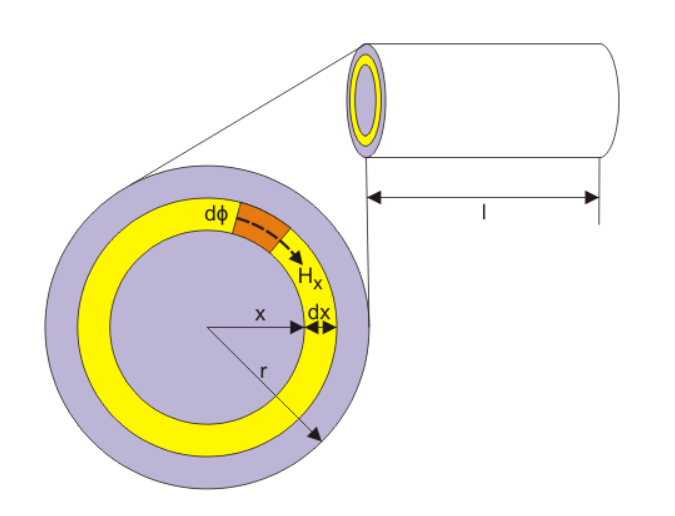 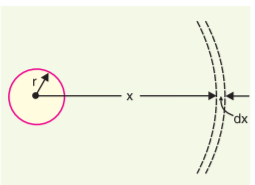 Prepared by,  Mrs. Neha Agrawal
21
Jaipur Engineering College & Research Center                  Power System Components
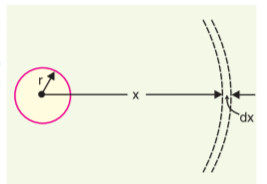 Prepared by,  Mrs. Neha Agrawal
22
Jaipur Engineering College & Research Center                  Power System Components
Prepared by,  Mrs. Neha Agrawal
23
Jaipur Engineering College & Research Center                  Power System Components
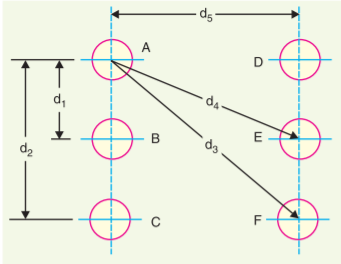 Prepared by,  Mrs. Neha Agrawal
24
Jaipur Engineering College & Research Center                  Power System Components
Single Phase Inductance of a Single Phase Two-wire Line
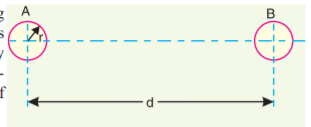 Prepared by,  Mrs. Neha Agrawal
25
Jaipur Engineering College & Research Center                  Power System Components
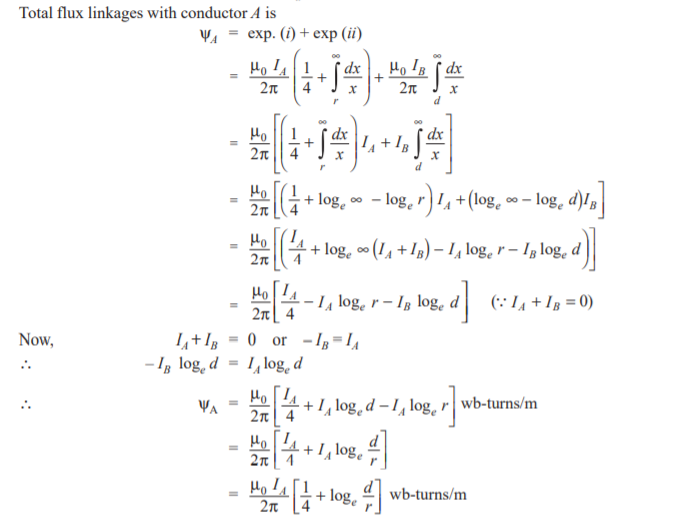 Prepared by,  Mrs. Neha Agrawal
26
Jaipur Engineering College & Research Center                  Power System Components
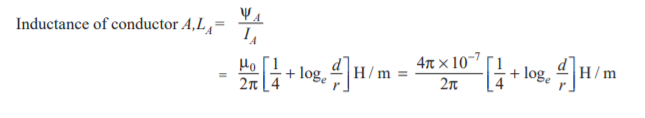 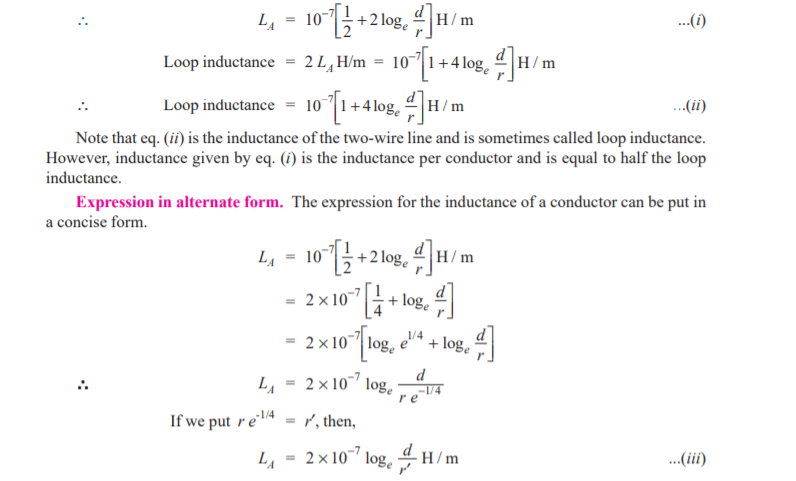 Prepared by,  Mrs. Neha Agrawal
27
Jaipur Engineering College & Research Center                  Power System Components
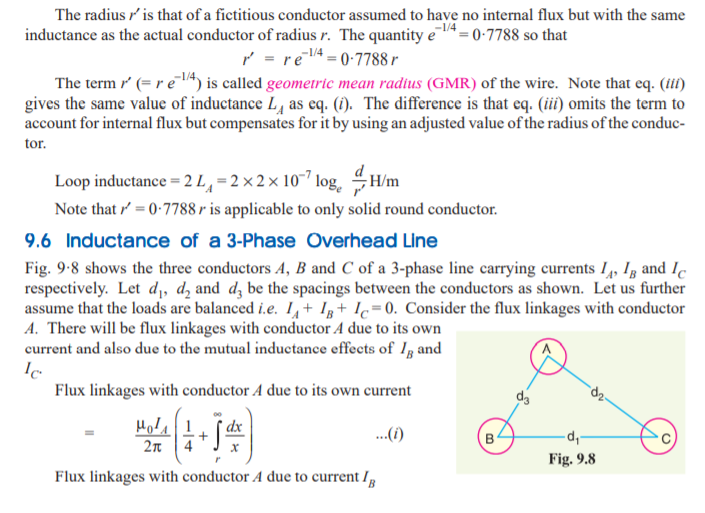 Prepared by,  Mrs. Neha Agrawal
28
Jaipur Engineering College & Research Center                  Power System Components
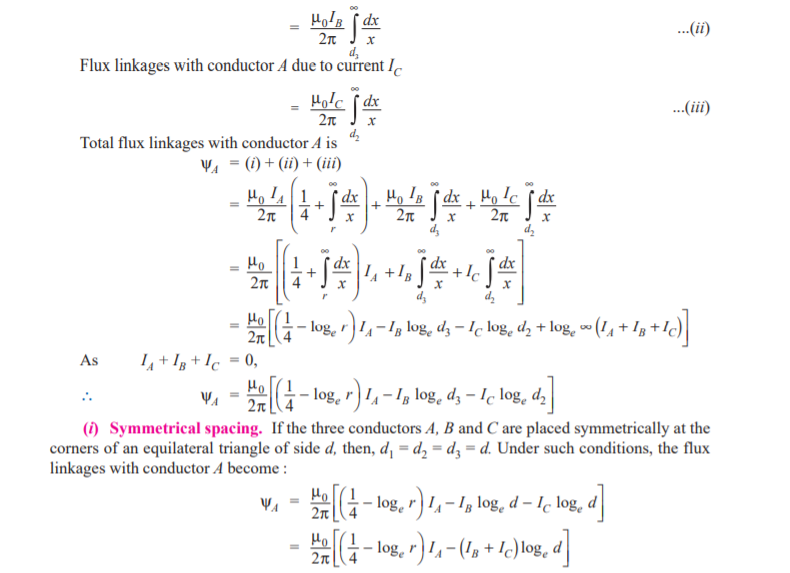 Prepared by,  Mrs. Neha Agrawal
29
Jaipur Engineering College & Research Center                  Power System Components
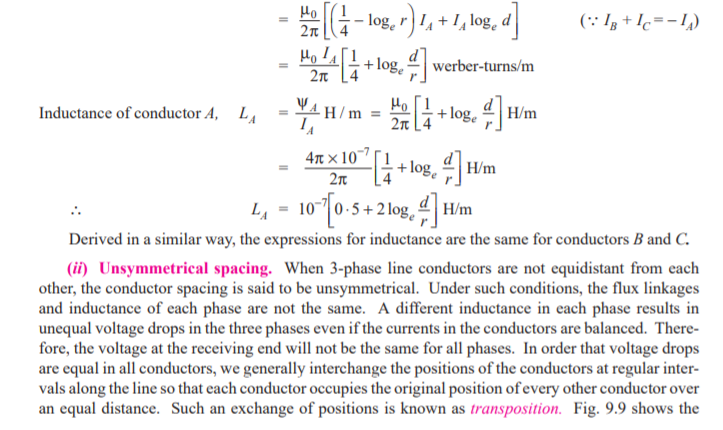 Prepared by,  Mrs. Neha Agrawal
30
Jaipur Engineering College & Research Center                  Power System Components
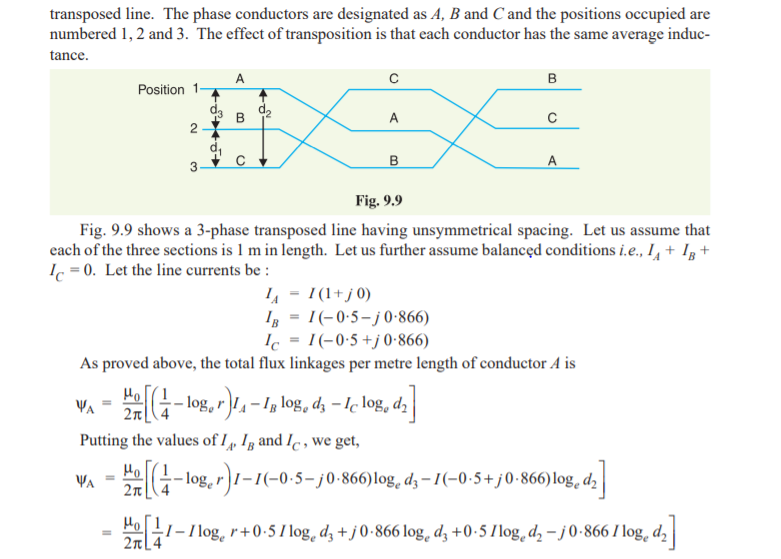 Prepared by,  Mrs. Neha Agrawal
31
Jaipur Engineering College & Research Center                  Power System Components
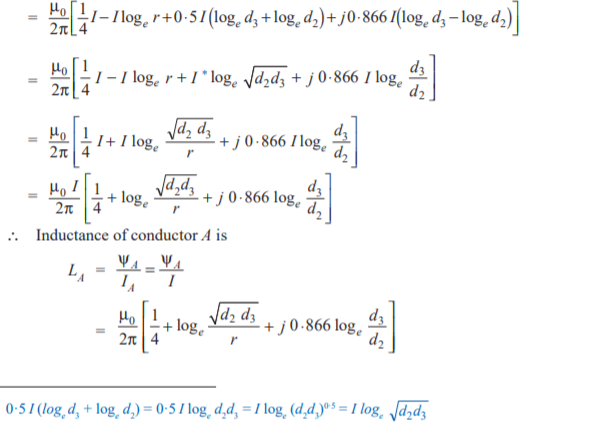 Prepared by,  Mrs. Neha Agrawal
32
Jaipur Engineering College & Research Center                  Power System Components
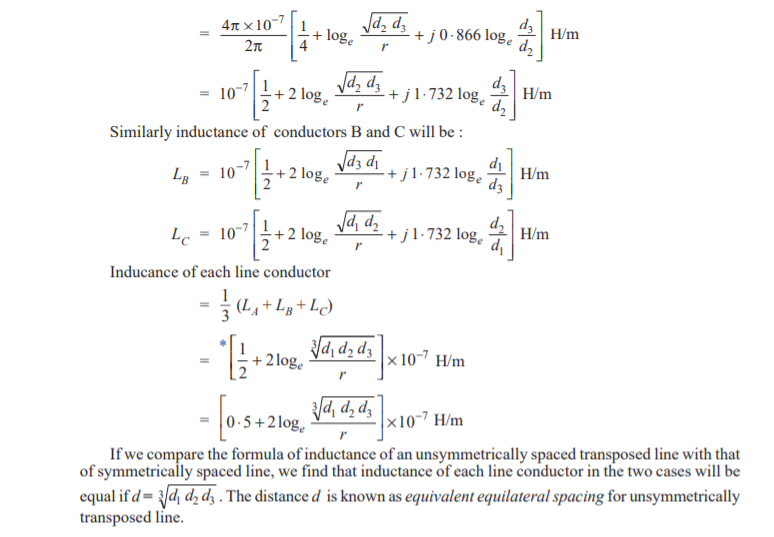 Prepared by,  Mrs. Neha Agrawal
33
Jaipur Engineering College & Research Center                  Power System Components
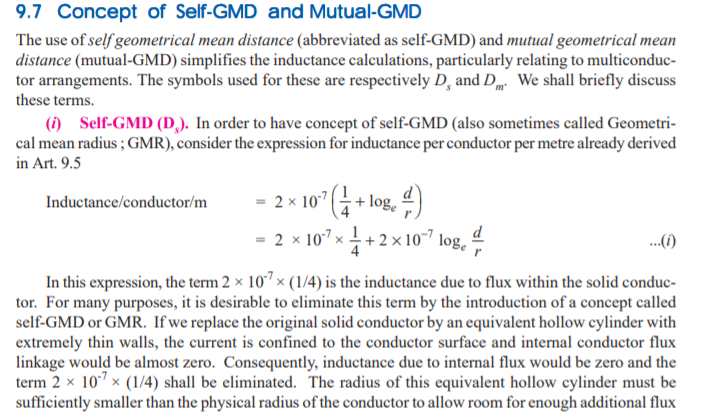 Prepared by,  Mrs. Neha Agrawal
34
Jaipur Engineering College & Research Center                  Power System Components
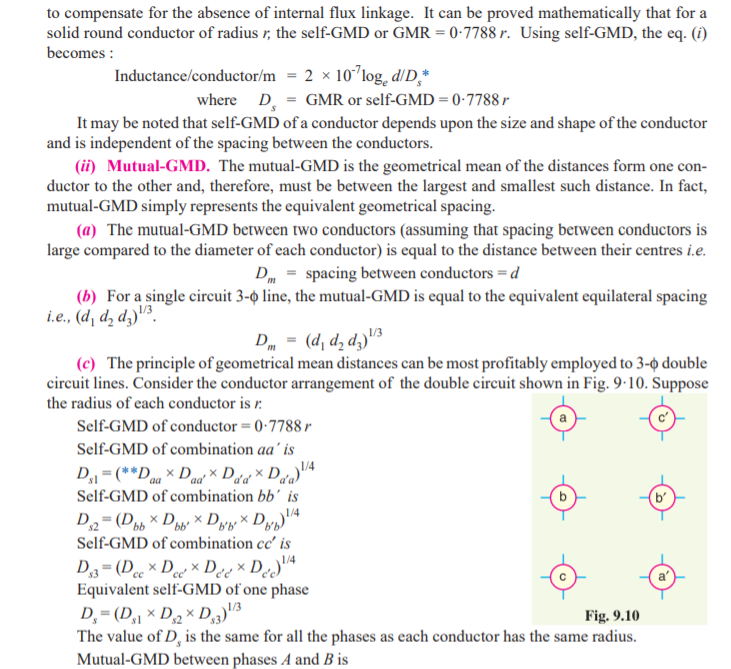 Prepared by,  Mrs. Neha Agrawal
35
Jaipur Engineering College & Research Center                  Power System Components
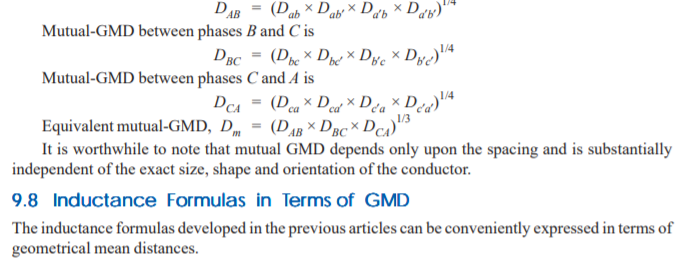 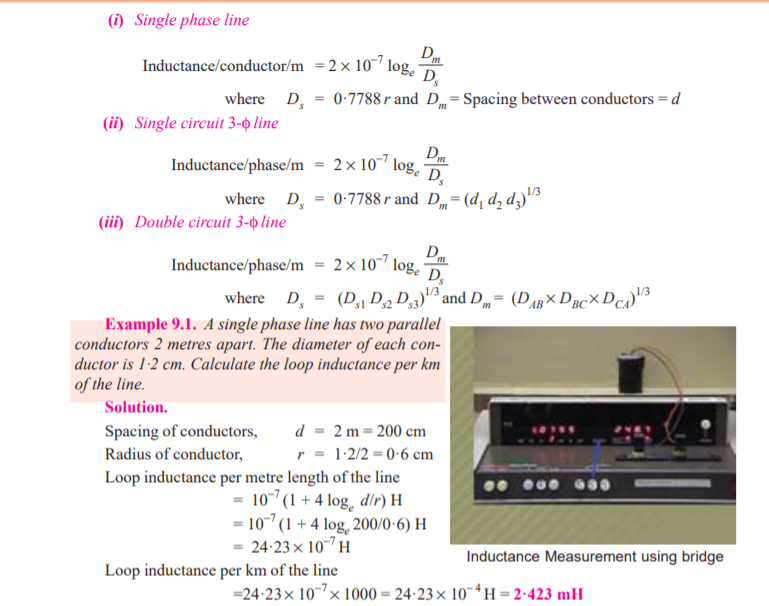 Prepared by,  Mrs. Neha Agrawal
36
Jaipur Engineering College & Research Center                  Power System Components
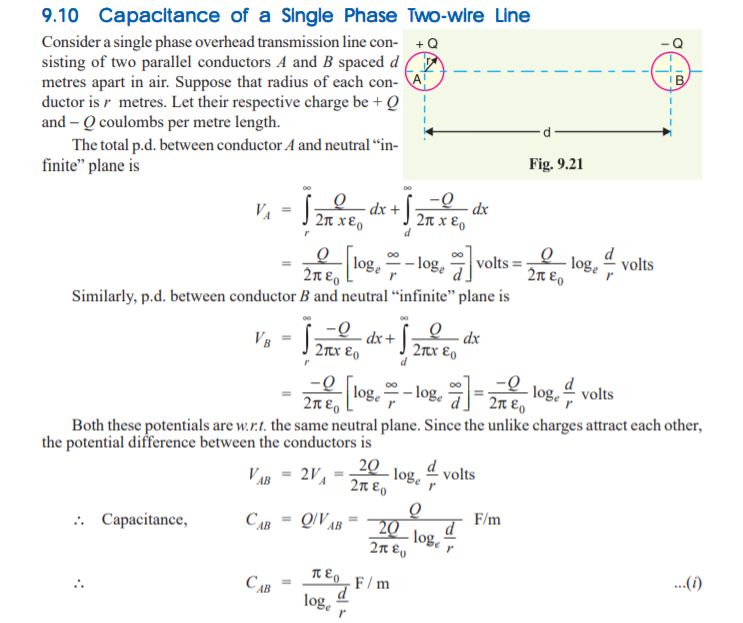 Prepared by,  Mrs. Neha Agrawal
37
Jaipur Engineering College & Research Center                  Power System Components
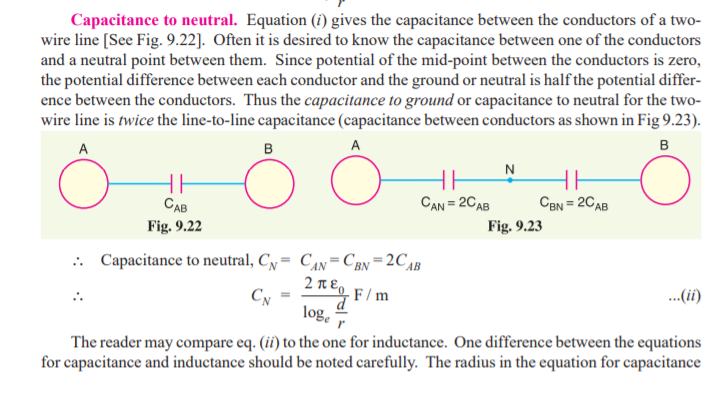 Prepared by,  Mrs. Neha Agrawal
38
Jaipur Engineering College & Research Center                  Power System Components
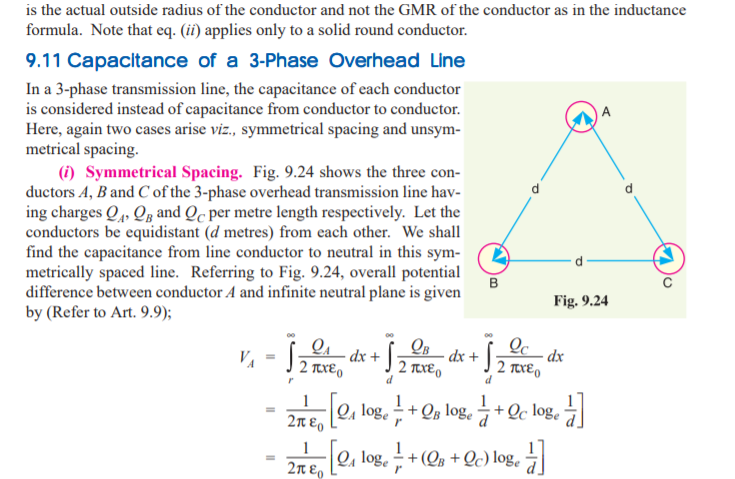 Prepared by,  Mrs. Neha Agrawal
39
Jaipur Engineering College & Research Center                  Power System Components
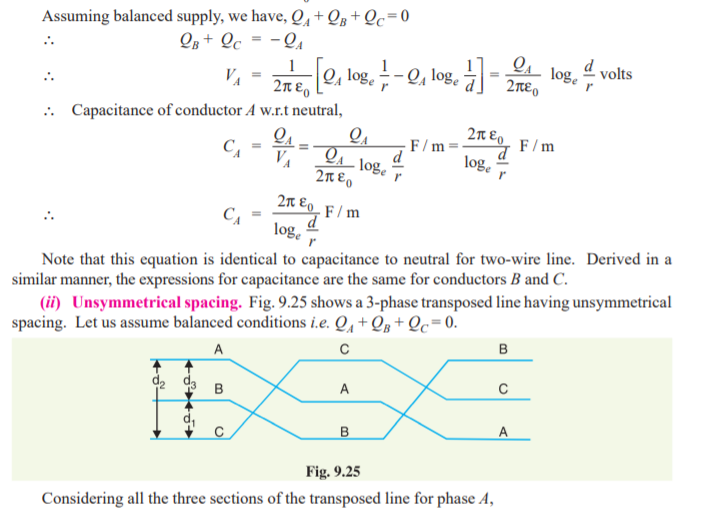 Prepared by,  Mrs. Neha Agrawal
40
Jaipur Engineering College & Research Center                  Power System Components
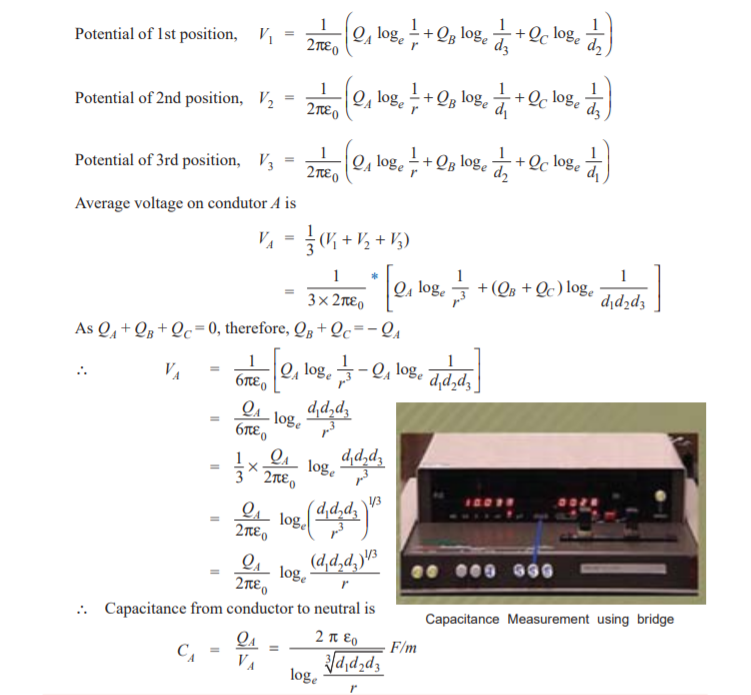 Prepared by,  Mrs. Neha Agrawal
41
Jaipur Engineering College & Research Center                  Power System Components
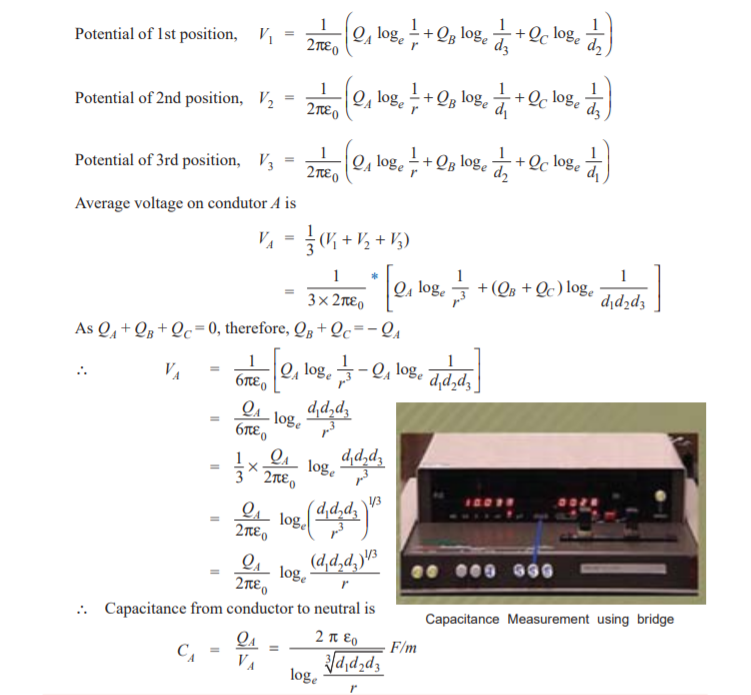 Prepared by,  Mrs. Neha Agrawal
42
Jaipur Engineering College & Research Center                  Power System Components
43
Characteristics of Transmission Line
A transmission line has three constants R, L and C  distributed uniformly along the whole length of the  line.
The resistance and inductance from the series  impedance.
The capacitance existing between conductors for 1-  phase line or from a conductor to neutral for 3-  phase line forms a shunt path through the length of  the line.
Therefore, capacitance effects introduce  complications in transmission line calculations.
Prepared by,  Mrs. Neha Agrawal
43
Jaipur Engineering College & Research Center                  Power System Components
44
Depending upon the manner in which  capacitance is taken into account, the  overhead transmission lines are classified as
Prepared by,  Mrs. Neha Agrawal
44
Jaipur Engineering College & Research Center                  Power System Components
45
Voltage Regulation
Prepared by,  Mrs. Neha Agrawal
45
Jaipur Engineering College & Research Center                  Power System Components
46
Transmission Efficiency
Prepared by,  Mrs. Neha Agrawal
46
Jaipur Engineering College & Research Center                  Power System Components
47
Performance of Single phase Short Transmission Lines
As stated earlier, the effects of the line capacitance are  neglected for a transmission line.
Therefore while studying the performance of such a line  only resistance and inductance of the line are taken into  account.
The equivalent circuit of single phase short transmission  line is shown in fig.
Here the total resistance and inductance are shown as  concentrated or lumped instead of being distributed.
The circuit is a simple a.c. circuit.
Prepared by,  Mrs. Neha Agrawal
47
Jaipur Engineering College & Research Center                  Power System Components
48
The phasor diagram of the line for lagging load power factor is  shown in. fig. from the right angle traingle ODC, we get
Prepared by,  Mrs. Neha Agrawal
48
Jaipur Engineering College & Research Center                  Power System Components
49
Prepared by,  Mrs. Neha Agrawal
49
Jaipur Engineering College & Research Center                  Power System Components
50
Generalized Network Constants
As we know that, the effect of shunt capacitance in short transmission line is neglected. 
For a transmission line, it is better to call input voltage and current as Sending end voltage and current. Similarly, output voltage as receiving end voltage and current.
Let VR = Receiving end voltage
Vs = Sending end voltage
Is = Sending end current
IR = Receiving end current
The steady state voltages at the sending ad receiving ends are expressed in terms of voltage and current at receiving end.
They are expressed as
			Vs = AVR + BIR …………………..(1)
			Is = CVR + DIR ……………………(2)
Prepared by,  Mrs. Neha Agrawal
50
Jaipur Engineering College & Research Center                  Power System Components
51
From the network shown in figure, We may write
Is = IR  ………(3)
and Vs = VR + IRZ  ……..(4)
Comparing equation (3) & (4) with equation (1) & (2), we get
A = 1, B = Z, C = 0 and D = 1
Thus we see that, A = D and AD – BC = 1
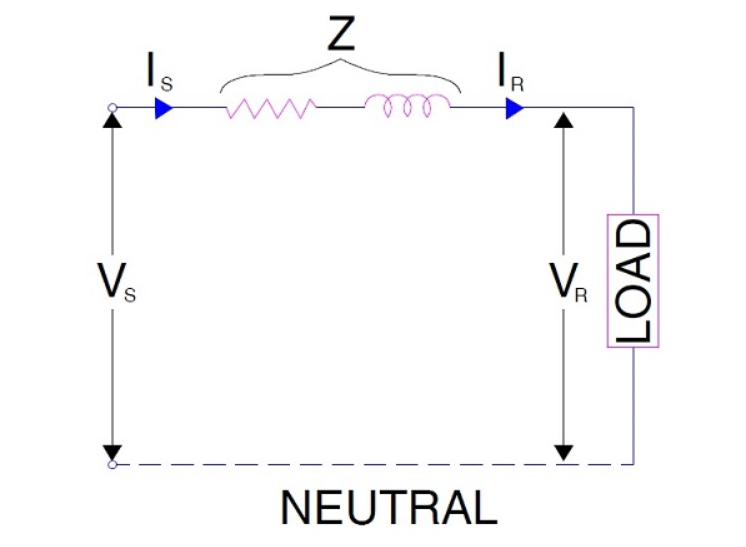 Short Transmission Line model
Prepared by,  Mrs. Neha Agrawal
51
Jaipur Engineering College & Research Center                  Power System Components
52
Three-Phase Short Transmission Line
for reasons associated with economy, transmission of  electric power is done by 3-phase system.
This system may be regarded as consisting of three  single phase units, each wire transmitting one-third of  the total power.
As a matter of convenience, we generally analyses 3-  phase system by considering one phase only.
Therefore expression for regulation, efficiency etc.  derived for a single phase line can also be applied to a  3-phase system.
Since only one phase is considered, phase value of 3-  phase system to be taken.
Prepared by,  Mrs. Neha Agrawal
52
Jaipur Engineering College & Research Center                  Power System Components
53
Shows a Y-connected generator supplying a balanced Y-  connected load through a transmission line.
Each conductor has a resistance of RΩ and inductive  reactance of XlΩ.
Prepared by,  Mrs. Neha Agrawal
Jaipur Engineering College & Research Center                  Power System Components
53
54
Medium Transmission Lines
In short transmission line calculations, the effect of the  line capacitance are neglected because such lines have  smaller lengths and transmit power at relatively low  voltage.
Since medium transmission lines have sufficient length  and usually operate at voltages greater than 20KV, the  effect capacitance cannot be neglected.
Therefore in order to obtain reasonable accuracy in  medium transmission line calculations, the line  capacitance must be taken into consideration.
Prepared by,  Mrs. Neha Agrawal
54
Jaipur Engineering College & Research Center                  Power System Components
55
The capacitance is uniformly distributed over the entire  length of the line.
However, in order to make the calculations simple, the  line capacitance is assumed to be lumped or  concentrated in the form of capacitor shunted across the  line at one or more points.
The most commonly used methods for the solution of  medium transmission are.
End condenser method
Nominal T method
Nominal π method
Prepared by,  Mrs. Neha Agrawal
55
Jaipur Engineering College & Research Center                  Power System Components
56
End Condenser Method
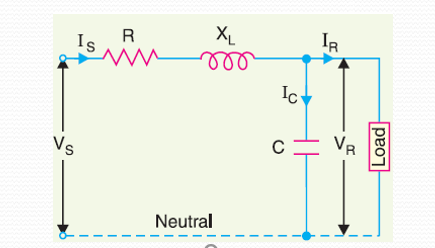 In this method, the capacitance of the line is lumped or  concentrated at the receiving or load end as shown in fig.
Prepared by,  Mrs. Neha Agrawal
56
Jaipur Engineering College & Research Center                  Power System Components
57
Source Condenser Method
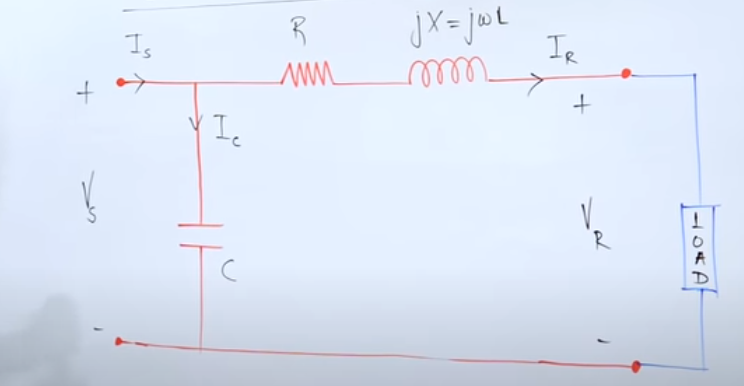 In this method, the capacitance of the line is lumped or  concentrated at the sending end as shown in fig.
Prepared by,  Mrs. Neha Agrawal
57
Jaipur Engineering College & Research Center                  Power System Components
58
Nominal T Method
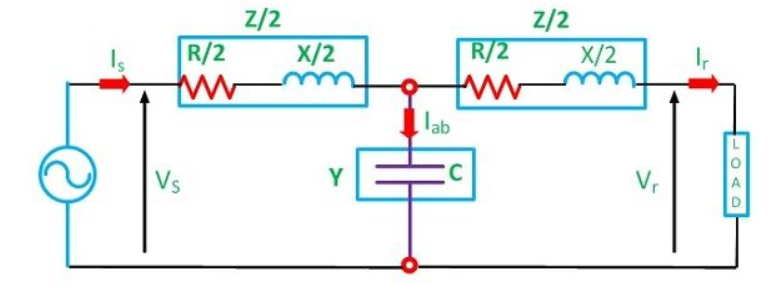 In this method, the whole line capacitance is assumed to  be concentrated at the middle point of the line and half  the line resistance and reactance are lumped on its either  side as shown in fig.
Prepared by,  Mrs. Neha Agrawal
58
Jaipur Engineering College & Research Center                  Power System Components
59
Here,
Series impedance of the line Z = R + jXShunt admittance of the line Y = jwcReceiving end voltage = VrReceiving end current = IrCurrent in the capacitor = IabSending end voltage = VsSending end current = Is
Sending end voltage and current can be obtained by application of KVL and KCL. to the circuit shown below
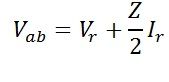 Prepared by,  Mrs. Neha Agrawal
59
Jaipur Engineering College & Research Center                  Power System Components
60
Current in the capacitor can be given as,
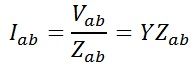 By Kirchoff’s current law at node a,
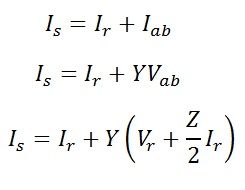 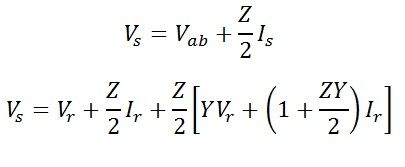 or
By Kirchoff’s voltage law
Prepared by,  Mrs. Neha Agrawal
60
Jaipur Engineering College & Research Center                  Power System Components
61
Equation of Sending end voltage Vs and current Is can be written in the matrix form as
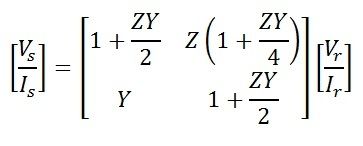 Also,
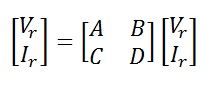 61
62
Hence, the ABCD constant of the nominal T-circuit model of a medium line are
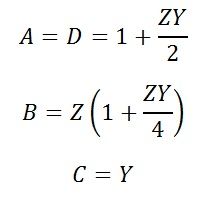 The phasor diagram of the nominal T-circuit is shown below. It is drawn for a lagging power factor.
62
63
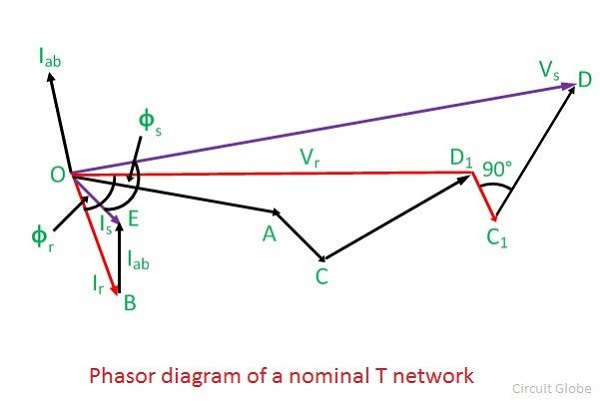 63
64
In the phasor diagram:
OA = Vr – receiving end voltage to neutral. It is taken as a reference phasor.OB = Ir – load current lagging behind Vr by an angle ∅. cos∅ is the power factor of the load.AC = IrR/2 – Voltage drop in the reactance of the right-hand half of the line.It is perpendicular to OB, i.e., Ir.OD1 = Vab – voltage at the midpoint of the line across the capacitance C.BE = Iab – current in the capacitor. It leads the voltage Vab by 90.OE = Is -sending-end current, the phasor sum of load current and capacitor current.D1C1 = IsR/2 – voltage drop in the resistance on the left-hand side of the lines.It is perpendicular to Is.C1D = Is X/2 – voltage drop in the reactance in the left half of the line. It is perpendicular to IsOD = Vs – sending end voltage. It is the phasor sum of the of Vab and the impedance voltage drop in the left-hand half of the line.∅s – phase angle at the sending end. cos∅s is the power factor at the sending end of the line.
64
65
Nominal π Method
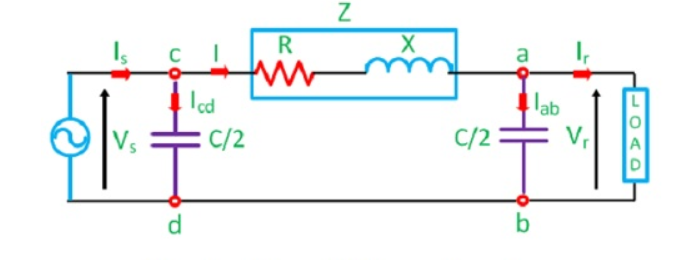 In this method, the capacitance of each conductor is  divided into two halves; one half being lumped at the  sending end and the other half at the receiving end as  shown in fig.
Prepared by,  Mrs. Neha Agrawal
65
Jaipur Engineering College & Research Center                  Power System Components
66
In this circuit,
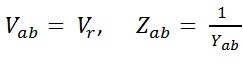 By Ohm’s law
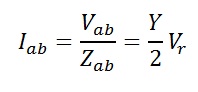 By KCL at node a,
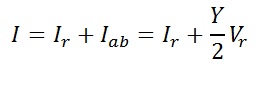 Voltage at the sending end
Prepared by,  Mrs. Neha Agrawal
66
Jaipur Engineering College & Research Center                  Power System Components
67
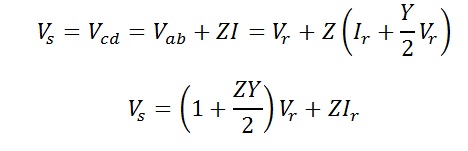 By ohm’s law
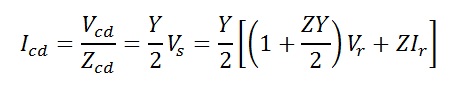 Sending-end current is found by applying KCL at node c
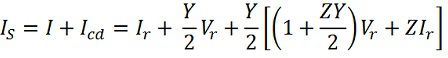 Prepared by,  Mrs. Neha Agrawal
67
Jaipur Engineering College & Research Center                  Power System Components
68
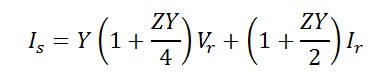 Equations can be written in matrix form as
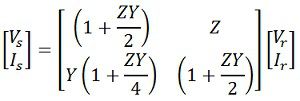 Also,
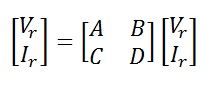 Hence, the ABCD constants for nominal pi-circuit model of a medium line are
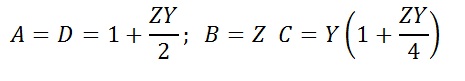 68
69
Phasor diagram of nominal pi model
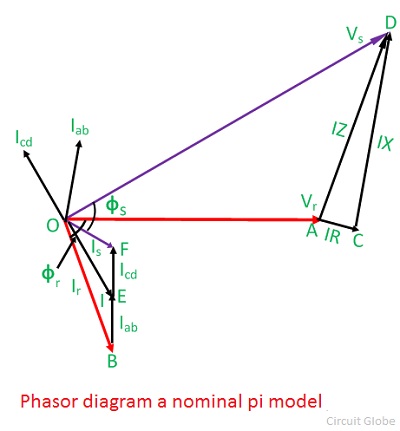 69
70
It is also drawn for a lagging power factor of the load. In the phasor diagram the quantities shown are as follows;
OA = Vr – receiving end voltage. It is taken as reference phasor.OB = Ir – load current lagging Vr by an angle ∅r.BE = Iab – current in receiving-end capacitance. It leads Vr by 90°.The line current I is the phasor sum of Ir and Iab. It is shown by OE in the diagram.AC = IR – voltage drop in the resistance of the line. It is parallel to I.CD = IX -inductive voltage drop in the line. It is perpendicular to I.AD = IZ – voltage drop in the line impedance.OD = Vs – sending–end voltage to neutral. It is phasor sum of Vr and IZ.The current taken by the capacitance at the sending end is Icd. It leads the sending–end voltage Vs by 90OF = Is – the sending–end current. It is the phasor sum of I and Icd.∅s – phase angle between Vs and Is at the sending end, and cos∅s will give the sending-end power factor.
70
71
Long Transmission Lines
Series and parallel Parameters of overhead transmission lines distributed uniformly over the whole length of the line.
The voltage and current change in every point.
 	V,I=f(X)
Large number of short section are connect in long transmission line.
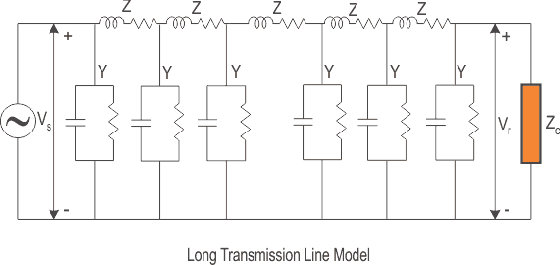 Prepared by,  Mrs. Neha Agrawal
71
Jaipur Engineering College & Research Center                  Power System Components
72
Zseries=R+JWL{per unit lenth}
Zparallel=g+jwc{per unit length}
Due to uniformly distributed the element did not lumped.
In hole transmission line the small section will be consider.
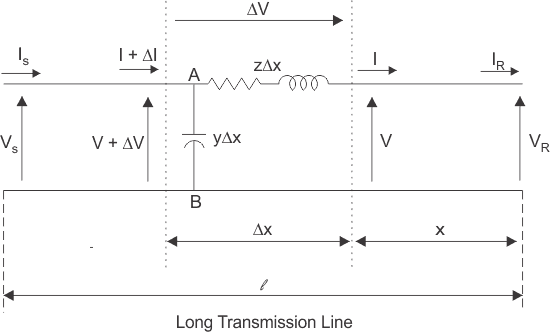 Prepared by,  Mrs. Neha Agrawal
72
Jaipur Engineering College & Research Center                  Power System Components
73
Here a line of length l > 250km is supplied with a sending end voltage and current of VS and IS respectively, whereas the VR and IR are the values of voltage and current obtained from the receiving end. Lets us now consider an element of infinitely small length Δx at a distance x from the receiving end as shown in the figure where.V = value of voltage just before entering the element Δx.I = value of current just before entering the element Δx.V+ΔV = voltage leaving the element Δx.I+ΔI = current leaving the element Δx.ΔV = voltage drop across element Δx.zΔx = series impedance of element ΔxyΔx = shunt admittance of element ΔxWhere, Z = z l and Y = y l are the values of total impedance and admittance of the long transmission line.
Therefore, the voltage drop across the infinitely small element Δx is given by
Prepared by,  Mrs. Neha Agrawal
73
Jaipur Engineering College & Research Center                  Power System Components
74
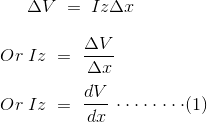 Now to determine the current ΔI, we apply KCL to node A.
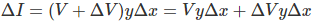 Since the term ΔV yΔx is the product of 2 infinitely small values, we can ignore it for the sake of easier calculation.Therefore, we can write
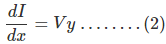 Now derivating both sides of eq (1) w.r.t x,
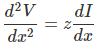 Prepared by,  Mrs. Neha Agrawal
74
Jaipur Engineering College & Research Center                  Power System Components
75
Now substituting
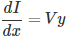 from equation (2)
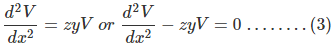 The solution of the above second order differential equation is given by.
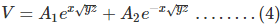 Derivating equation (4) w.r.to x.
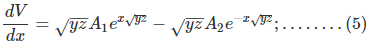 Now comparing equation (1) with equation (5)
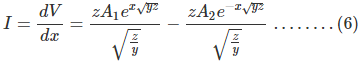 Prepared by,  Mrs. Neha Agrawal
75
Jaipur Engineering College & Research Center                  Power System Components
76
Now to go further let us define the characteristic impedance Zc and propagation constant δ of a long transmission line as
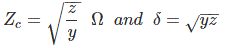 Then the voltage and current equation can be expressed in terms of characteristic impedance and propagation constant as
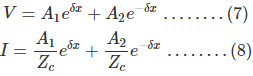 Now at x=0, V= VR and I= Ir. Substituting these conditions to equation (7) and (8) respectively.
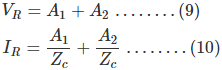 Prepared by,  Mrs. Neha Agrawal
76
Jaipur Engineering College & Research Center                  Power System Components
77
Solving equation (9) and (10),We get values of A1 and A2 as,
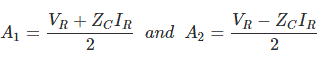 Now applying another extreme condition at x = l, we have V = VS and I = IS.Now to determine VS and IS we substitute x by l and put the values of A1 andA2 in equation (7) and (8) we get
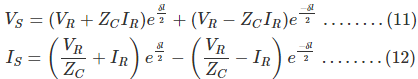 By trigonometric and exponential operators we know
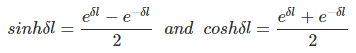 Prepared by,  Mrs. Neha Agrawal
77
Jaipur Engineering College & Research Center                  Power System Components
78
Therefore, equation (11) and (12) can be re-written as
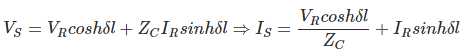 Thus compared with the general circuit parameters equation, we get the ABCD parameters of a long transmission line as,
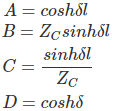 78
Power Flow through Transmission Line
The transmission line performance equation was presented in the form of voltage and current relationships between sending-and receiving-ends. Since loads are more often expressed in terms of real (watts/kW) and reactive (VARs/ kVAR) power, it is convenient to deal with transmission line equations in the form of sending- and receiving-end complex power and voltages. While the problem of Power Flow through a Transmission Line in a general network will be discussed later, the Power Flow through Transmission Line principles involved are illustrated here through a single transmission line (2-node/2-bus system) as shown in Fig.
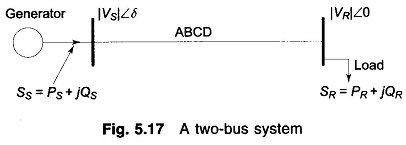 Fig A two Bus System
Prepared by,  Mrs. Neha Agrawal
79
Jaipur Engineering College & Research Center                  Power System Components
Let us take the receiving-end voltage as a reference phasor (VR=|VR|∠0°) and let the sending-end voltage lead it by an angle δ(Vs=|Vs|∠δ). The angle δ is known as the torque angle.
The complex power leaving the receiving-end and entering the sending-end of the transmission line can be expressed as (on per phase basis)
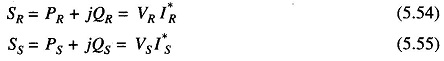 Receiving- and sending-end currents can, however, be expressed in terms of receiving- and sending-end voltages as
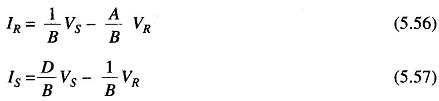 Let A, B, D, the transmission line constants, be written as
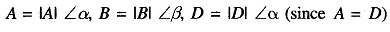 Prepared by,  Mrs. Neha Agrawal
80
Jaipur Engineering College & Research Center                  Power System Components
Therefore, we can write
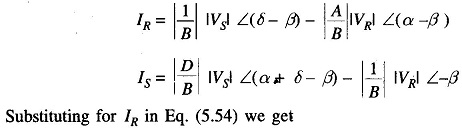 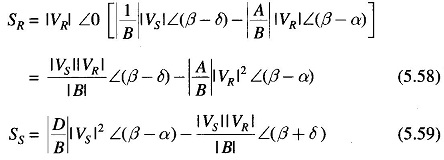 Prepared by,  Mrs. Neha Agrawal
81
Jaipur Engineering College & Research Center                  Power System Components
SURGE IMPEDANCE LOADING
Prepared by,  Mrs. Neha Agrawal
82
Jaipur Engineering College & Research Center                  Power System Components
Prepared by,  Mrs. Neha Agrawal
83
Jaipur Engineering College & Research Center                  Power System Components
Series Compensation
Series compensation is basically a powerful tool  to improve the performance of EHV lines. It  consists of capacitors connected in series with  the line at suitable locations.
Jaipur Engineering College & Research Center                  Power System Components             Prepared by,  Mrs. Neha Agrawal
84
Advantages of Series Compensation
where, E is sending end voltage
V is receiving end voltage
X is reactance of line
δ is phase angle between E and V
Jaipur Engineering College & Research Center                  Power System Components             Prepared by,  Mrs. Neha Agrawal
85
Power transfer without and with compensation:
P  E.V sin
1
X
L
E.V
sin
P	
2
( XL  XC )
P2
XL
1	1
		
P1	( XL  XC )	(1 XC  / XL )	1 K
where K is degree of compensation.
The economic degree of compensation lies in the range of 40-70%  (K < 1, i.e. 0.4-0.7)
Jaipur Engineering College & Research Center                  Power System Components             Prepared by,  Mrs. Neha Agrawal
86
2. Improvement of System Stability
For same amount of power transfer and same value of E  and V, the δ in the case of series compensated line is less  than that of uncompensated line.
P  E.V sin
1
X
L
E.V
sin
P 
2
( XL  XC )
sin2
 ( XL  XC )
sin1
XL
A lower δ means better system stability
Series compensation offers most economic solution for  system stability as compared to other methods (reducing  generator, x-mer reactance, bundled conductors, increase  no. of parallel circuits
Jaipur Engineering College & Research Center                  Power System Components             Prepared by,  Mrs. Neha Agrawal
87
3. Load Division between Parallel  Circuits
When a system is to be strengthen by the addition  of a new line or when one of the existing circuit is  to be adjusted for parallel operation in order to  achieve maximum power transfer or minimize  losses, series compensation can be used.
It is observed in Sweden that the cost of the series  compensation in the 420 kV system was entirely  recovered due to decrease in losses in the 220 kV  system operating in parallel with the 420 kV  system.
Jaipur Engineering College & Research Center                  Power System Components             Prepared by,  Mrs. Neha Agrawal
88
4. Less installation Time
The installation time of the series capacitor is  smaller (2 years approx.) as compared to  installation time of the parallel circuit line (5  years approx.)
This reduces the risk factor.
Hence used to hit the current thermal limit.
The life of x-mission line and capacitor is  generally 20-25 years.
Jaipur Engineering College & Research Center                  Power System Components             Prepared by,  Mrs. Neha Agrawal
89
Disadvantages
Increase in fault current
Mal operation of distance relay- if the degree  of compensation and location is not proper.
High recovery voltage of lines- across the  circuit breaker contacts and is harmful.
Jaipur Engineering College & Research Center                  Power System Components             Prepared by,  Mrs. Neha Agrawal
90
Shunt Compensation
For high voltage transmission line the line  capacitance is high and plays a significant role in  voltage conditions of the receiving end.
When the line is loaded then the reactive power  demand of the load is partially met by the reactive  power generated by the line capacitance and the  remaining reactive power demand is met by the  reactive power flow through the line from sending  end to the receiving end.
Jaipur Engineering College & Research Center                  Power System Components             Prepared by,  Mrs. Neha Agrawal
91
When load is high (more than SIL) then a large  reactive power flows from sending end to the  receiving end resulting in large voltage drop in  the line.
To improve the voltage at the receiving end shunt  capacitors may be connected at the receiving end  to generate and feed the reactive power to the  load so that reactive power flow through the line  and consequently the voltage drop in the line is  reduced.
Shunt Compensation (continued…)
Jaipur Engineering College & Research Center                  Power System Components             Prepared by,  Mrs. Neha Agrawal
92
To control the receiving end voltage a bank of  capacitors (large number of capacitors  connected in parallel) is installed at the  receiving end and suitable number of  capacitors are switched in during high load  condition depending upon the load demand.
Thus the capacitors provide leading VAr to  partially meet reactive power demand of the  load to control the voltage.
Shunt Compensation (continued…)
Jaipur Engineering College & Research Center                  Power System Components             Prepared by,  Mrs. Neha Agrawal
93
Shunt Compensation (continued…)
Jaipur Engineering College & Research Center                  Power System Components             Prepared by,  Mrs. Neha Agrawal
94
When load is small (less than SIL) then the load  reactive power demand may even be lesser than the  reactive power generated by the line capacitor. Under  these conditions the reactive power flow through the  line becomes negative, i.e., the reactive power flows  from receiving end to sending end, and the receiving  end voltage is higher than sending end voltage (Ferranti  effect).
To control the voltage at the receiving end it is  necessary to absorb or sink reactive power. This is  achieved by connecting shunt reactors at the receiving  end.
Shunt Compensation (continued…)
Jaipur Engineering College & Research Center                  Power System Components             Prepared by,  Mrs. Neha Agrawal
95
If XL = ωL be the reactance of the shunt reactor  (inductor) then the reactive VAr absorbed by  the shunt rector:
Shunt Compensation (continued…)
2
V
2 /L
Q	2	 V
L	2
X
L
where,	|V2|	is	the	magnitude	of	receiving	end  voltage.
Jaipur Engineering College & Research Center                  Power System Components             Prepared by,  Mrs. Neha Agrawal
96
To control the receiving end voltage generally  one shunt rector is installed and switched in  during the light load condition.
To meet the variable reactive power demands  requisite number of shunt capacitors are  switched in, in addition to the shunt reactor,  which results in adjustable reactive power  absorption by the combination.
Shunt Compensation (continued…)
Jaipur Engineering College & Research Center                  Power System Components             Prepared by,  Mrs. Neha Agrawal
97
Degree of series compensation
We know that the surge impedance
L 	jL	
C
Z	
xx
C
L
jC
Suppose Cse is the series capacitance per unit length for series compensation.
Therefore total series reactance will be
j	. jL
j
jL'  jL 
 jL 
Cse
1
Cse	jL

	
Xcse 
  jL1 
 jL1
  jL1


	
se
2 LC
X
	se 		L 
where γse is known as degree of series compensation. Therefore, virtual
surge impedance
jL(1se )  Z
Z '
(1 )

C
C
se
jC
Jaipur Engineering College & Research Center                  Power System Components             Prepared by,  Mrs. Neha Agrawal
98
Degree of shunt compensation
We know that the surge impedance
L 	jL	
C
Z	
x x
C
L	L
jC
Suppose shunt inductance Lsh per unit length is used for shunt compensation.
Therefore the net shunt susceptance will be
j	.C
1
jC'  jC  	 jC 
jLsh
Lsh	C
	


Xc
1
 jC1 

 jC1
  jC1

	

sh
2CL
X
	sh 		Lsh 
where γsh is known as degree of shunt compensation. Therefore, virtual
surge impedance
jL
ZC
Z '
	
C
jC(1 )
(1 )
sh
sh
Jaipur Engineering College & Research Center                  Power System Components             Prepared by,  Mrs. Neha Agrawal
99
Considering both series and shunt compensation
simultaneously:
jL'    Zc	1se
Z '

C
jC'	1
sh
Therefore, the virtual surge impedance loading
1sh
P'
 Pc
C
1
se
It is clear that a fixed degree of series compensation and  capacitive shunt compensation decreases the virtual surge  impedance of line.
However, inductive shunt compensation increases the virtual  surge impedance and decreases the virtual surge impedance  loading of line. If inductive shunt comp. is 100%, the virtual  surge impedance becomes infinite and loading zero.
Jaipur Engineering College & Research Center                  Power System Components             Prepared by,  Mrs. Neha Agrawal
100
Suppose, we want flat voltage profile corresponding to 1.2 PC  without series compensation, the shunt capacitance  compensation required will be:
P'
 Pc /	1
C
se
1se
1.2PC  PC /
se  0.306 pu
Now,	assuming	shunt	compensation	to	be	zero,	the	series  compensation required corresponding to 1.2 PC :
P'
 Pc	1
C
sh
1sh
1.2PC  PC
sh      0.44 pu
However,	because	of	lumped	nature	of	series	capacitor,
voltage control using series capacitors is not recommended.
Normally used for improving stability limits of the system.
Jaipur Engineering College & Research Center                  Power System Components             Prepared by,  Mrs. Neha Agrawal
101
Per Unit System
Per Unit quantity = 	Actual quantity
			Base value

Example: Nominal voltage at bus bar A is 132 kV and actual voltage at A is 127 kV. The per unit voltage at A is:
Voltage in p. u. = 	Voltage in kV
			Base voltage in kV

V Apu  =  127 kV  = 0.96 per unit  = 0.96 p .u
			 132 kV
Jaipur Engineering College & Research Center                  Power System Components             Prepared by,  Mrs. Neha Agrawal
102
Rules for Choosing Base Values
Choice of Base Values
• Need base value for all quantities: Power, Voltage, Current, Impedance, Admittance
• Base values do not have to be the same for all equipment in the system
• Wise choice helps simplify the analysis
Rules 
	Choose ONE base power for the entire system
 	Arbitrary choice
 	Commensurate with the system e.g. 415V use 100kVA or 1MVA, 11kV use   	10MVA,132KV use 100MVA, 400kV use 1000MVA
 	Choice also depends on rating of generators/transformers
 	If network contains multiple voltages, select base power based on “section 	of most interest” 
	commercial/industrial building = mainly 415V use 100kVA
	distribution utility = mainly 11kV use 10MVA
	transmission utility = use 100MVA or 1000MVA
 	Choose ONE base voltage for each voltage level
 	Choose the nominal voltage
 	Other base values chosen to get the same relations between per unit 	quantities as between actual quantities
Jaipur Engineering College & Research Center                  Power System Components             Prepared by,  Mrs. Neha Agrawal
103
Single Phase Networks:
Base Current (kA) = (Base MVA1φ )/Base KV LN 
Base Impedance (Ω) = (Base KV LN )/ (Base kA) = (Base KV LN )2 / (Base MVA1φ )
Base Power (MW 1φ) = Base MVA1φ
Example : Consider a single 230 v domestic installation with appropriate base voltage of 0.23 kV and suitable base Volt Ampere is 20 kVA. Find Base kA and Base Impedance.
Soln.: Base VA = 20 kVA = 0.02 MVA
	Base kA = 0.02/0.23 = 0.087 kA
	Base Impedance = (0.23)2  / (0.02) = 2.645 A
Jaipur Engineering College & Research Center                  Power System Components             Prepared by,  Mrs. Neha Agrawal
104
Per Units in Three Phase System
Goal:
 	To Have the same per unit values for line-to-line & Line-to-neutral 	quantities 
 	Make everything look like a single phase circuit

Three Phase Per Unit Voltage

In a Three Phase System, We’ve :
				VLL  = √3 VLN


But We’ll Like to have  V LL pu = V LN pu 	                      V LL / VB, LL = V LN  / VB, LN 
						
						 VB, LL  = √3  VB, LN
Jaipur Engineering College & Research Center                  Power System Components             Prepared by,  Mrs. Neha Agrawal
105
Three Phase Per Unit Power
In a Three Phase System,		S3φ  = 3 S1φ 
We’d like to have ,			S3φ pu  = S1φ pu 
				(S3φ ) / SB, 3φ  = (S1φ )/ SB, 1φ 
					SB, 3φ  = 3 SB, 1φ 


Three Phase Per Unit Current
In Three Phase System We’ve, 	S = 3 VLN * IL 
We’d like to have, 			 Spu = V pu * I pu 
				S / SB, 3φ =(V LL / VB, LL ) * (IL / IB)

					 IB = (SB, 3φ ) / √3 VB, LL
Jaipur Engineering College & Research Center                  Power System Components             Prepared by,  Mrs. Neha Agrawal
106
Three Phase Per Unit Impedance

In a Single Phase We’ve: 	V LN = Z 1ø * I L
We’d like to have, 		V pu = Z pu *I pu
				 V LN / VB,LN = (Z 1ø / ZB ) * (I L / I B)
			
		  ZB = (VB,LN ) / I B  = (VB,LL / √3) / (SB, 3φ / √3 VB,LL )

			 ZB  = (VB,LL )2 / SB, 3φ
Jaipur Engineering College & Research Center                  Power System Components             Prepared by,  Mrs. Neha Agrawal
107
Formula
Base Current , IB  = (kVA)B / (kV)B  Amp.

For 3-φ Star-connected System, 
Base Current , IB  = (kVA)B / √3 * (kV)B  Amp.

Base Impedance, ZB  = [(Base Voltage in Volts, VB ) / (Base Current in Amperes, IB) ] Ω
		=[ (kV)B² * 1000] / (kVA)B  = [(kV)B²  / (MVA)B ] Ω

Per Unit kV, Vpu = (Actual kV) / (Base kV) = (kV)Actual / (kV)B pu

Per Unit Current, Ipu  = (Actual Current) / (Base Current) pu
		= (Actual Current) * (kV)B  / (kVA)B  pu

Per Unit Impedance, Zpu = (Actual Impedance) / (Base Impedance) pu
		 	= (Actual Impedance)  * (kVA)B  / [ (kV)B² * 1000]  pu
			= (Actual Impedance)  * (MVA)B / (kV)B²  pu
Jaipur Engineering College & Research Center                  Power System Components             Prepared by,  Mrs. Neha Agrawal
108
Summary
For the entire system, choose arbitrarily SB = SB, 3φ 
 	For each voltage level, choose:	V B = VB,LL 
 	 Then, for each voltage level, calculate: IB = (SB, 3φ ) / √3 VB, LL
			 And  	ZB  = (VB,LL )2 / SB, 3φ
Jaipur Engineering College & Research Center                  Power System Components             Prepared by,  Mrs. Neha Agrawal
109
Base Conversion
If an impedance is expressed in a new base and an old base, We must have:

Z Actual = Z New pu  * Z B, New  = Z Old pu  * Z B, Old 
		 Z New pu   = Z Old pu  * (Z B, Old / Z B, New )

But as we’ve 	 Z B  =   V B 2 / S B

Hence, 	 Z New pu   = ZOld pu  * (S B, New / S B, Old) * (VB, Old  / VB, New)2

As the Generator is always connected to its Nominal voltage,
Then, 			VB, Old  = VB, New

Hence, 		Z New pu   = ZOld pu  * (S B, New / S B, Old)
Jaipur Engineering College & Research Center                  Power System Components             Prepared by,  Mrs. Neha Agrawal
110
Advantage And Drawbacks Of PU System
Advantages :
 	Calculation are simplified
 	The characteristics of machines when described in PU system 	are specified by almost the same number, regardless of the 	rating of the machines. PU System provides method of 	comparison.
 	Circuit containing Transformers, PU System is more suitable as 	by choosing suitable Base KV’s the pu reactance remains same 	referred to either side of Transformer.
Drawbacks :
 	Factors like √3 and 3 either added or removed by this method.
 	Equivalent circuits of the components are modified. 	Sometimes the phase shift which is clearly present in unscaled 	circuits vanish in the PU System.
Jaipur Engineering College & Research Center                  Power System Components             Prepared by,  Mrs. Neha Agrawal
111
EXAMPLES
Ques. 1 
Base voltage = 1100 V. Base kVA = 10⁶. What is Base impedance?

Soln.
	Base kVA = 10⁶
	Base kV = 1100/1000 = 1.1 kV
	Base Current, IB  = kVAB / kVB  = 10⁶/1.1
	Base Impedance ZB =  (kVB  * 1000) / IB  = 0.00121 Ω

Ques. 2
 If the resistance in Ohm is 5 Ω, find the per unit value. Given base kVA = 10 and base kV = 11.

Soln.
Resistance R = 5 Ω
Base resistance, RB  = (kVB)² * 1000 / kVAB  = 12100 Ω
Per Unit Resistance Rpu = R / RB  = 0.000413 pu
Jaipur Engineering College & Research Center                  Power System Components             Prepared by,  Mrs. Neha Agrawal
112
Ques 3.
A 1-φ transformer is rated as 2.5 kVA, 11 / 0.4 kV. If the leakage reactance is 0.96 Ω when referred to low voltage side, then determine its leakage reactance in per unit.
Soln.
	Base Voltage, (kV)B  = 0.4 kV
	Base kVA, (kVA)B = 2.5 kVA
Low Voltage Side Base Impedance, ZBLV = [ (kV)B² * 1000] / (kVA)B  = 64Ω
 Leakage Reactance in per – unit, Zpu = (Actual Reactance) / (Base Impedance)
				= 0.96 / 64 = 0.015 pu

Ques 4.
Determine the pu impedance of a transmission line having an impedance of (30 + j110)Ω on 100 MVA and 132 kV base voltage.
Soln.
	Impedance of  line, Z = (30 + j110)Ω 
	Base kVA, (kVA)B = 100 MVA = 100000 kVA
	Base Voltage, (kV)B  = 132 kV
	Per-unit Impedance, Zpu = [Z * (kVA)B ] / [ (kV)B² * 1000] = (0.172 + j0.631) pu
Jaipur Engineering College & Research Center                  Power System Components             Prepared by,  Mrs. Neha Agrawal
113
Ques 5.
An 11 / 0.4 kV, 200 kVA transformer has an equivalent impedance of (2.4 + j 12.4)Ω referred to high voltage side, then determine the base values for the per unit system, the per-unit equivalent impedance and the equivalent impedance drop at one-half rated current.
Soln.
Base kVA, (kVA)B = 200 kVA
For High Voltage Side, Base Voltage, (kV)BHV  = 11 kV
Base current IBHV = (kVA)B  / (kV)BHV  = 200/11 = 18.18 Amp.
Base Impedance, ZBHV  = [(kV)BHV  * 1000] / IBHV = 605 Ω
Per-unit equivalent impedance, Zpu HV = ZHV / ZBHV = (2.4 + j12.4)/ 605 = (0.004 + j0.0205) pu
Per-unit Impedance Drop at half-rated current, I*Zpu  = 0.5 * (0.004 + j0.0205) = 0.0104 pu
Impedance drop is 0.0104 times the rated voltage = 0.0104 * 11,000 = 115 V
For LV Side, Base KV = KVBLV = 0.4 KV, Base Current, IBLV = (kVA)B  / (kV)BLV  = 200/0.4 = 500Amp.
Base Impedance, ZBLV = (kVBLV  / IBLV ) * 1000 = 0.4 * 1000/4000 = 0.8 Ω
Actual Impedance related to low voltage side, ZLV =(2.4 + j12.4)/(11/0.4)²= (0.00317+j0.0164)Ω
Per-unit equivalent impedance, Z pu LV  = ZLV /  ZBLV = (2.4 + j12.4)/(11/0.4)² *0.8 pu
					    = (0.004+j0.0205) pu
At one-half rated current,
Equivalent Impedance drop, I* Z pu = 0.5 * (0.004 + j0.0205) = 0.0104 pu
This Impedance drop is 0.104 times the rated voltage = 0.0104 * 400 = 4.16 V
Jaipur Engineering College & Research Center                  Power System Components             Prepared by,  Mrs. Neha Agrawal
114
Ques 6.
A 30 MVA, 11 kV generator has a reactance of 0.2pu referred to its ratings as bases. Determine the per unit reactance when reffered to base kVA of 50,000 kVA and base kV of 33 kV.
Soln.
Old Base kVA = 30,000 kVA
Old Base kV = 11 kV
Old per-unit Impedance, Z pu Old  = 0.2 pu
New Base kVA = 50,000 kVA
New Base kV = 33 kV
New per-unit Impedance,
Z pu New  = Z pu Old  * [New Base kVA / Old Base kVA] * [New Base kVA / Old Base kVA]²
	= 0.2 * (50000/30000) * (11/33)² = 0.037 pu
Jaipur Engineering College & Research Center                  Power System Components             Prepared by,  Mrs. Neha Agrawal
115
Ques 7.
The Three Generators are rated as follows:
Generator 1 :	100 MVA, 33 kV,  reactance = 10%
Generator 2 :	150 MVA, 32 kV,  reactance = 8%
Generator 1 :	110 MVA, 30 kV,  reactance = 12%
Choosing 200 MVA and 35 kV as base quantities, compute per unit reactances of the three generators referred to these base quantities. Draw reactance diagram and mark per unit reactances. The three generators are connected to common bus-bars.
Soln.
We know that, Z New pu   = ZOld pu  * (S B, New / S B, Old) * (VB, Old  / VB, New)2
The reactances on 200 MVA & 35 kV base are :
pu Reactance of Generator 1 :
X pu New 1 = (10/100)*(200*1000/100*1000)*(33/35)² = 0.1778pu

pu Reactance of Generator 2 :
X pu New2 = (8/100)*(200*1000/150*1000)*(32/35)² = 0.0892pu

pu Reactance of Generator 3 :
X pu New 3 = (12/100)*(200*1000/110*1000)*(30/35)² = 0.1603pu
							Reactance Diagram
j0.1778
j0.1603
j0.0892
+
+
+
E1
E2
E3
-
-
-
Jaipur Engineering College & Research Center                  Power System Components             Prepared by,  Mrs. Neha Agrawal
116
Ques 8.
Draw the pu impedance diagram for the power system shown in the figure. Neglect resistance and use a base of 100 MVA, 220 kV in 50 Ω line. The rating of the generator, motor and transformer are :
Generator  	:	40 MVA, 25 kV,  reactance (X”) = 20%
Motor	    	:	50 MVA, 11 kV, reactance (X”) = 30%
Y-Y Transformer 	:	40 MVA, 33 Y- 220 Y kV, reactance (X) = 15%
Y-∆ Transformer 	:	30 MVA, 11 ∆ - 220 Y kV, reactance (X) = 15%
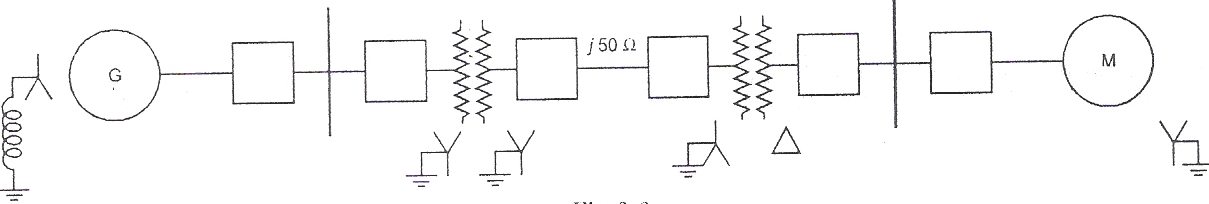 Jaipur Engineering College & Research Center                  Power System Components             Prepared by,  Mrs. Neha Agrawal
117
Soln.
Base kV for complete Circuit = 100 MVA = 100,000 kVA
Base kV in 50Ω line = 220kV
pu impedance of line = (X L  ) * [ kVAB  /  (kV)B² * 1000 ] = (j50 * 100,000) / (220)² * 1000
			= j 0.1033 pu
Base kV in Generator Circuit = 220 * [1 / Transformation ratio of Y-Y transformer]
			= 220 * (33/220) = 33 kV
pu reactance of the generator = (20/100) * (100,000/40,000) * (25/33)² = j0.287 pu
Base kV in Motor Circuit = 220 * Transformer ratio of Y-∆ transformer
		= 220 * (11/220) = 11 kV
Remembering the Base Conversion,
		 Z New pu   = ZOld pu  * (S B, New / S B, Old) * (VB, Old  / VB, New)2
pu reactance of the Motor = (30/100) * (100,000/50,000) * (11/11)² = j0.6 pu
pu reactance of the Y-Y Transformer = (15/100) * (100,000/40,000) * (33/33)² = j0.6375 pu
pu reactance of the Y-∆ Transformer = (15/100) * (100,000/30,000) * (11/11)² = j0.5 pu
The Reactance Diagram is as shown in the Figure given below:
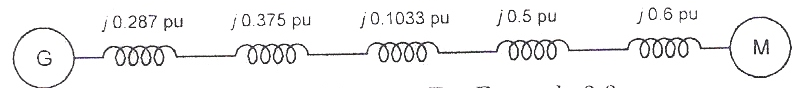 Jaipur Engineering College & Research Center                  Power System Components             Prepared by,  Mrs. Neha Agrawal
118
Ques 9.
A simple Power System is shown in the Figure given below. Redraw the System where the per-unit impedances are represented on a common 5,000 VA base and common system base voltage of 250 V.
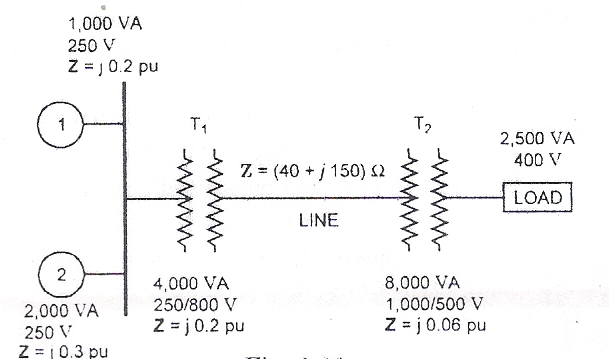 Jaipur Engineering College & Research Center                  Power System Components             Prepared by,  Mrs. Neha Agrawal
119
Soln.
Base kVA for the complete circuit = (5,000/1,000) = 5 kVA
Base voltage in Generator circuits = (250/1000) = 0.25 kV
Remembering the Base Conversion,
		 Z New pu   = ZOld pu  * (S B, New / S B, Old) * (VB, Old  / VB, New)2
pu reactance of Machine 1, X pu M1  = j0.2 * (0.25 / 0.25)² * (5.0/1.0) = j 1.0 pu
pu reactance of Machine 2, X pu M2  = j0.3 * (0.25 / 0.25)² * (5.0/2.0) = j 0.75 pu
pu reactance of  Transformer, T1  , X pu T1  = j0.2 * (0.25 / 0.25)² * (5.0/4.0) = j 0.25 pu
Base Voltage in Line Circuit = 
	Base Voltage in Generator Circuit * Transformation Ratio of Transformer
 	kVB = 0.25 * (800/250)  = 0.8 kV
pu impedance of Line, Xpu L  = (40 + j50) * [ kVAB  /  (kV)B² * 1000 ]
			= (40 + j50) * [ 5  /  (0.8)² * 1000 ] = (0.3125 + j 1.17) pu
pu impedance of Transformer 2, X pu T2  = = j0.6 * (1 / 0.8)² * (5.0/8.0) = j 0.0586 pu
pu Load, kVApu = 2.5 * 5  = 0.5 pu
The entire system is represented by the impedance Diagram as given below:
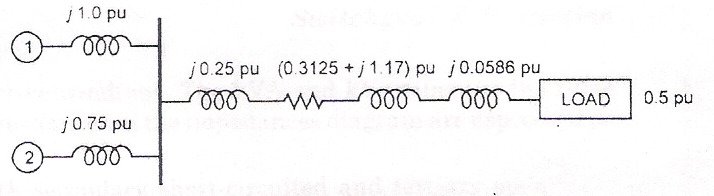 Jaipur Engineering College & Research Center                  Power System Components             Prepared by,  Mrs. Neha Agrawal
120
Ques 10.
A 100 MVA, 33 kV, 3-φ Generator has a sub-transient reactance of 15%. The Generator is connected to motor through a transmission line and Transformer as shown in Figure.










The Motors have rated inputs of 30 MVA, 20 MVA, and 50 MVA at 30 kV with 20% sub-transient reactance. The 3-φ Transformer are rated at 110 MVA, 32 kV ∆ / 110 kV Y with leakage reactance 8%.
The line has a reactance of 50Ω. Selecting the generator rating as base quantities in the generator circuit, determine the base quantities in other parts of the system and evaluate the corresponding pu values.
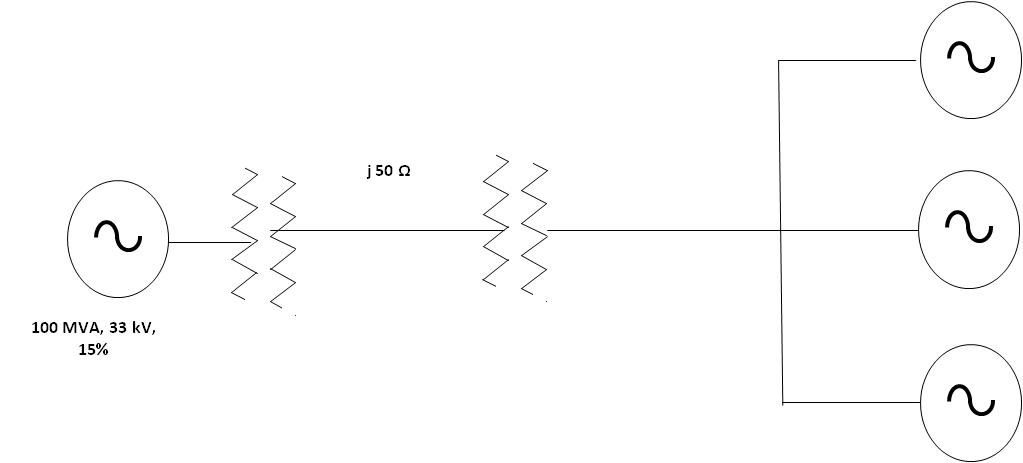 Jaipur Engineering College & Research Center                  Power System Components             Prepared by,  Mrs. Neha Agrawal
121
j0.6838Ω
j0.6838Ω
j0.3888Ω
j0.3305Ω
j0.826Ω
j 0.15Ω
j0.5509Ω
Soln.
Assume the Base values as 100 MVA and 33 kV in the generator circuit.
The pu reactance of Generator will be 15%
The Base value of Voltage in the line will be, 33 * (110/32) = 113.43 kV
In the Motor circuit, 113.43 * (32/110) = 33 kV
The reactance of the Transformer is given is 8% corresponding to 110 MVA and 32 kV
Remembering the Base Conversion, Z New pu   = ZOld pu  * (S B, New / S B, Old) * (VB, Old  / VB, New)2
pu Reactance of Transformer will be, 0.08 * (100/110) * (32/33)² = 0.06838 pu
The pu impedance of the Transmission Line = 50/(113.43)² * 100 = 0.3886 pu
The pu reactance of the Motor 1 = 0.2 * (100/30) * (30/33)² = 0.5509 pu
The pu reactance of the Motor 2 = 0.2 * (100/20) * (30/33)² = 0.826 pu
The pu reactance of the Motor 3 = 0.2 * (100/50) * (30/33)² = 0.3305 pu
The Reactance diagram is as shown in the Figure given below:
Jaipur Engineering College & Research Center                  Power System Components             Prepared by,  Mrs. Neha Agrawal
122
Assignment
Find an expression for the flux linkages (i) due to a single current carrying conductor (ii) in parallel current carrying conductors. 
Derive an expression for the loop inductance of a single phase line. 
Derive an expression for the inductance per phase for a 3-phase overhead transmission line when (i) conductors are symmetrically placed (ii) conductors are unsymmetrically placed but the line is completely transposed
Derive an expression for the capacitance of a single phase overhead transmission line. 
Deduce an expression for line to neutral capacitance for a 3-phase overhead transmission line when the conductors are (i) symmetrically placed (ii) unsymmetrically placed but transposed.
Prepared by,  Mrs. Neha Agrawal
123
Jaipur Engineering College & Research Center                  Power System Components
Assignment
Define Lumped and distributed parameters.
How do you classify transmission lines as short, medium and long lines?
How are capacitance considered for medium lines?
What is the effect of line capacitance for lagging load?
Derive the expressions for sending end voltage in nominal T method and end Condenser method. 
Define regulation of a transmission line and derive the approximate expression for the regulation of a short transmission line.
What is corona loss? How do you determine this loss?
A 3-Phase, 50 Hz Transmission Line, 100 Km long delivers 25 MW at 110kV and a.85p.f. lagging the resistance and reactance of the lines per phase per kilometer are .3 Ω and .5 Ω respectively, while capactive admittance is 2.5*10-6 Ω/km/ph.Calculate the efficiency of transmission. Use nominal- π and T methods.
Prepared by,  Mrs. Neha Agrawal
124
Jaipur Engineering College & Research Center                  Power System Components
Assignment
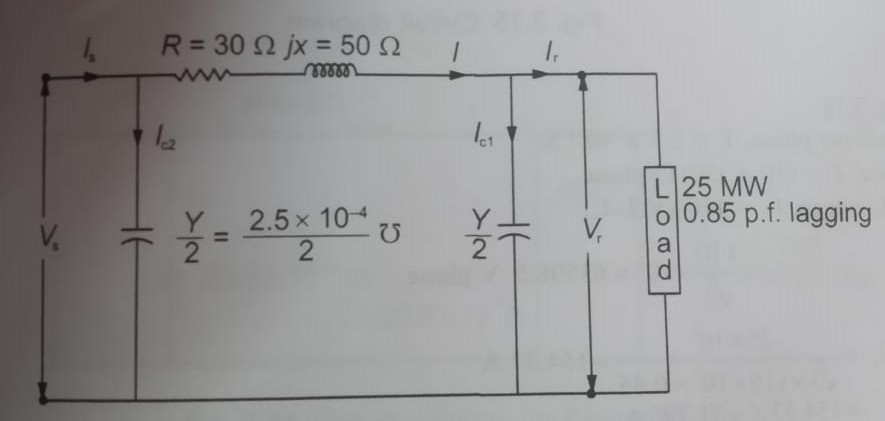 Prepared by,  Mrs. Neha Agrawal
125
Jaipur Engineering College & Research Center                  Power System Components
Assignment
A 220-kV, 150 MVA, 60-Hz, three-phase transmission line is 140 km long. The characteristic parameters of the transmission line are: r = 0.09 Ω/km; x = 0.88 Ω/km; y =4.1×10-6 S/km where, r is the resistance per kilometer, x is the reactance per kilometer, y is the shunt admittance per kilometer. The voltage at the receiving end of the transmission line is 210 kV. Although this transmission line would normally be considered a medium-length transmission line, we will treat it as short line: a) What is series impedance and shunt impedance of the transmission line? b) What is the sending end voltage if the line is supplying rated voltage and apparent power at 0.85 PF lagging? At unity PF? At 0.85 PF leading? c) What is the voltage regulation of the transmission line for each of the cases in (b)? d) What is the efficiency of the transmission line when it is supplying rated apparent power at 0.85 PF lagging?
Prepared by,  Mrs. Neha Agrawal
126
Jaipur Engineering College & Research Center                  Power System Components
Conclusion:
The basic Basic Concepts of Power System and its various components ,
their role are discussed.
References:
Basic Concepts of Power System
127